ĐÁP CA 
SAU CHÚA NHẬT XXVIII
THƯỜNG NIÊN
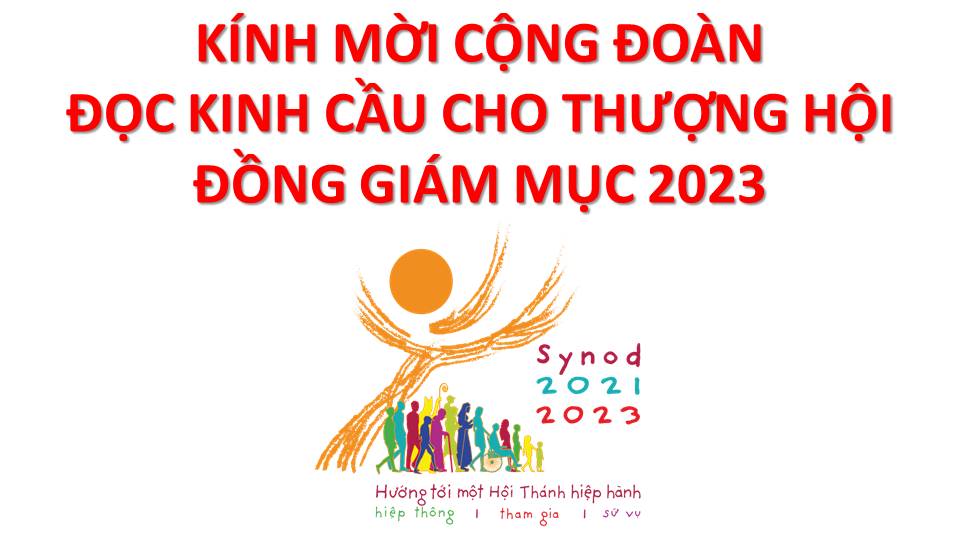 Lạy Chúa Thánh Thần là Ánh sáng Chân lý vẹn toàn,Chúa ban những ân huệ thích hợp cho từng thời đại, và dùng nhiều cách thế kỳ diệu để hướng dẫn Hội Thánh,
này chúng con đang chung lời cầu nguyện cho cácGiám mục, và những người tham dự Thượng Hội đồng Giám mục thế giới.
Xin Chúa làm nên cuộc Hiện Xuống mới trong đời sống HộiThánh, xin tuôn tràn trên các Mục tử ơn khôn ngoan và thông hiểu, gìn giữ các ngài luôn hiệp thông với nhau trong Chúa,
để các ngài cùng nhau tìm hiểu những điều đẹp ý Chúa, và hướng dẫn đoàn Dân Chúa thực thi những điều Chúa truyền dạy.
Các giáo phận Việt Nam chúng con, luôn muốn cùng chung nhịp bước với Hội Thánh hoàn vũ, xin cho chúng con biết đồng cảm với nỗi thao thức của các Mục tử trên toàn thế giới, ngày càng ý thức hơn về tình hiệp thông,
thái độ tham gia và lòng nhiệt thành trong sứ vụ của HộiThánh, Nhờ lời chuyển cầu của Đức Trinh Nữ Maria, Nữ Vương các Tông đồ và là Mẹ của Hội Thánh,
Chúng con dâng lời khẩn cầu lên Chúa, là đấng hoạt động mọi nơi mọi thời, trong sự hiệp thông với Chúa Cha và Chúa Con, luôn mãi mãi đến muôn đời. Amen.
THỨ HAI
SAU CHÚA NHẬT XXVIII
THƯỜNG NIÊN
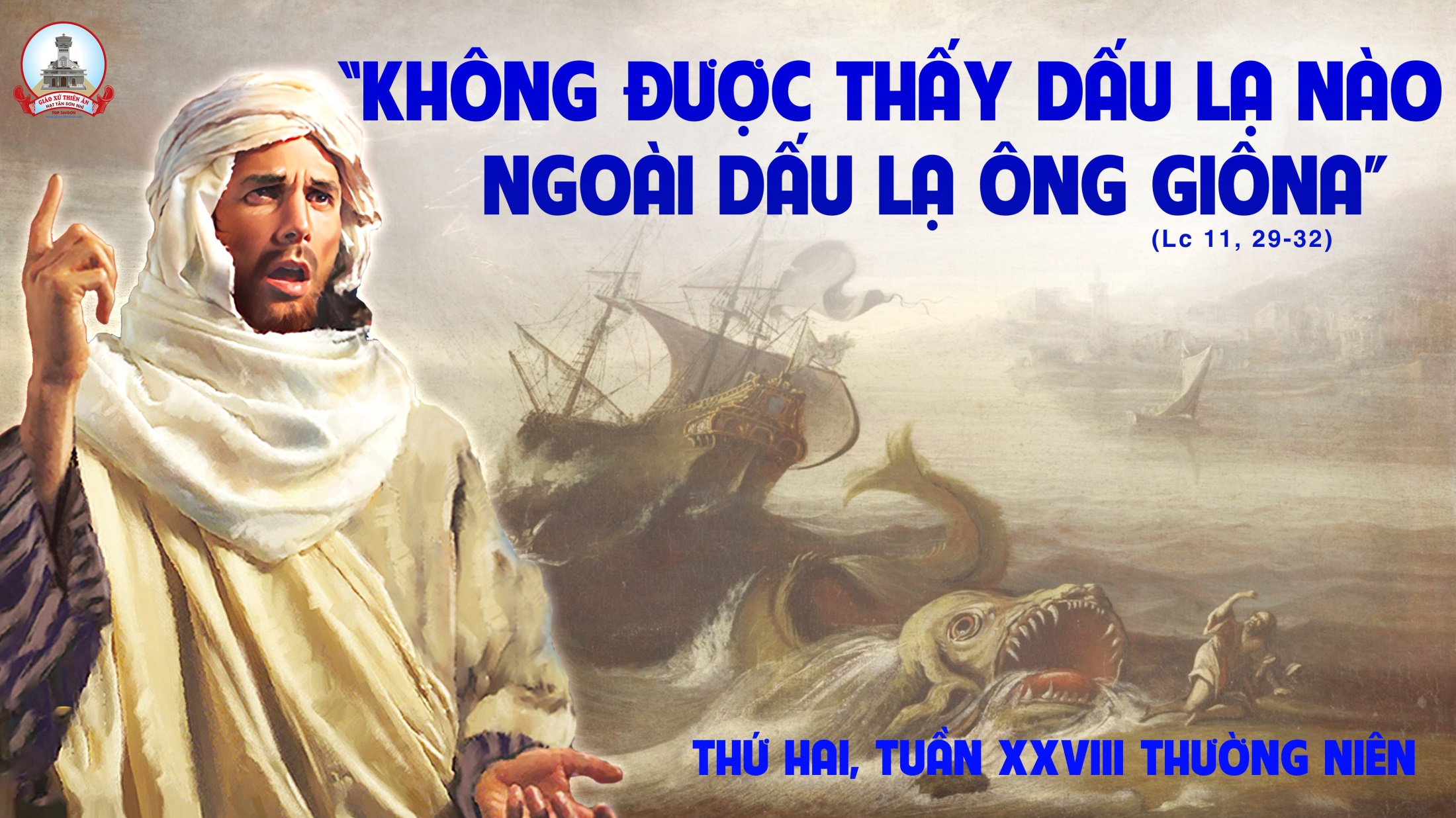 Đáp ca:
Chúa đã biểu dương ơn người cứu độ.
Alleluia-Alleluia:
Ngày hôm nay, anh em chớ cứng lòng, nhưng hãy nghe tiếng Chúa.
Alleluia:
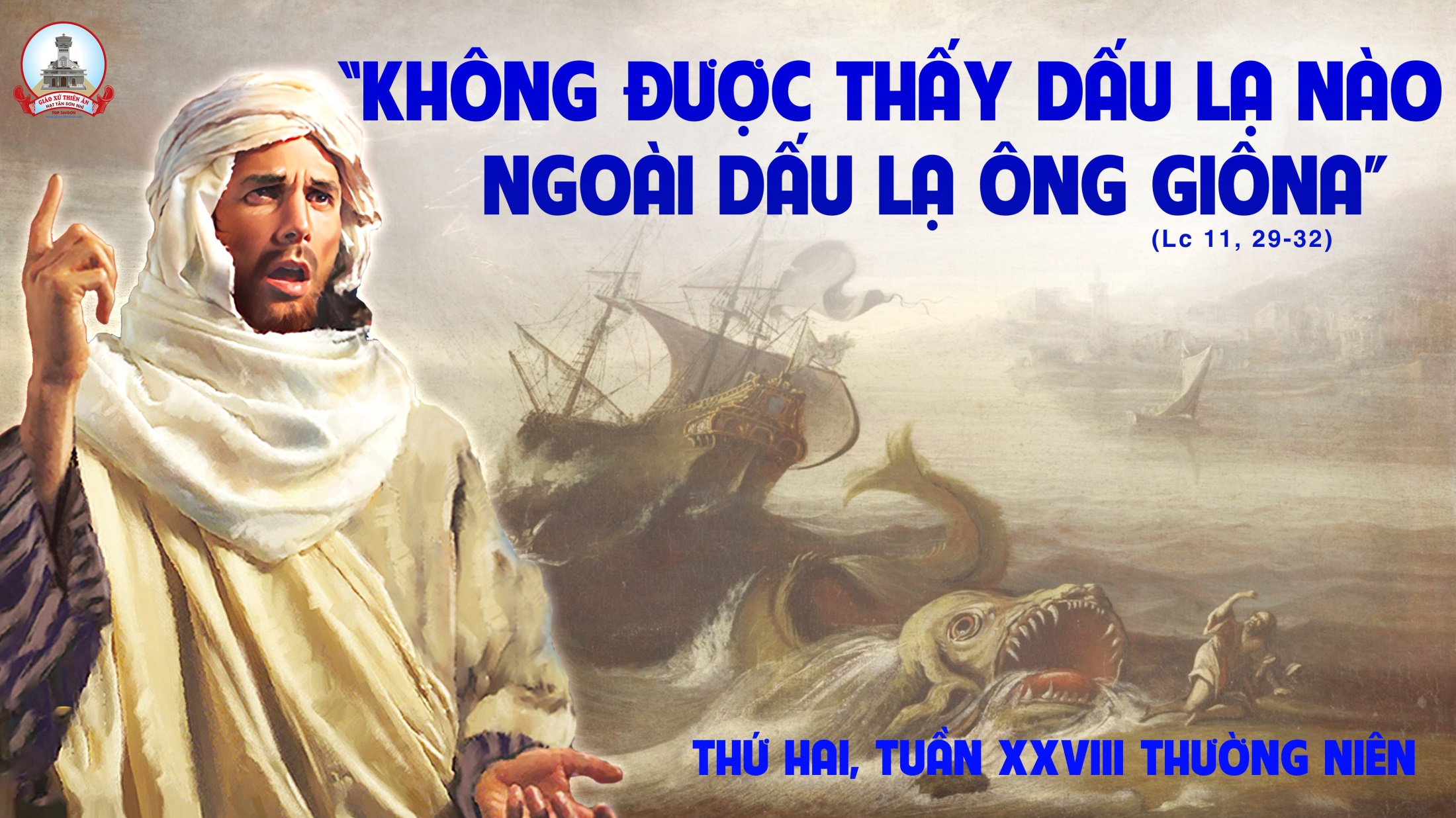 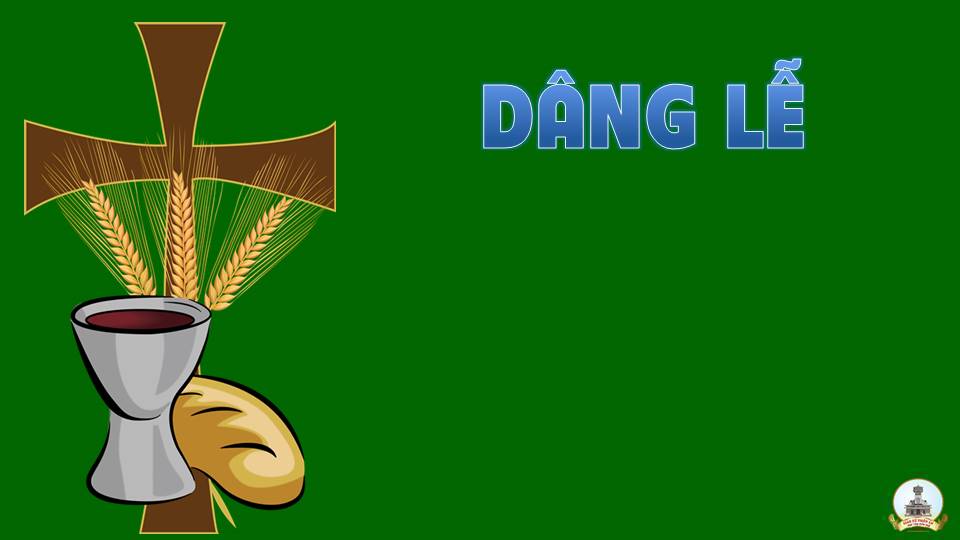 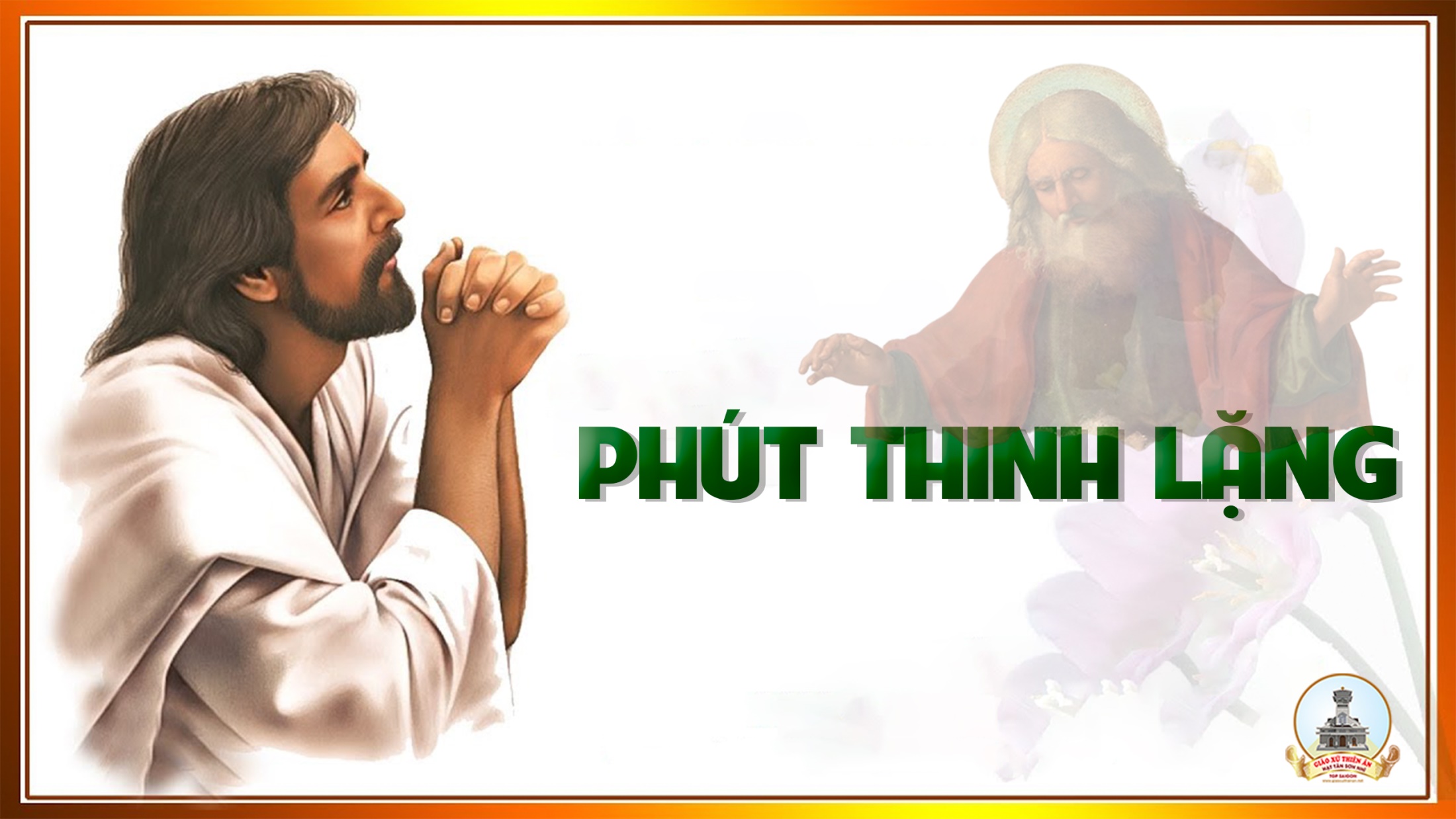 THỨ BA
SAU CHÚA NHẬT XXVIIITHƯỜNG NIÊN
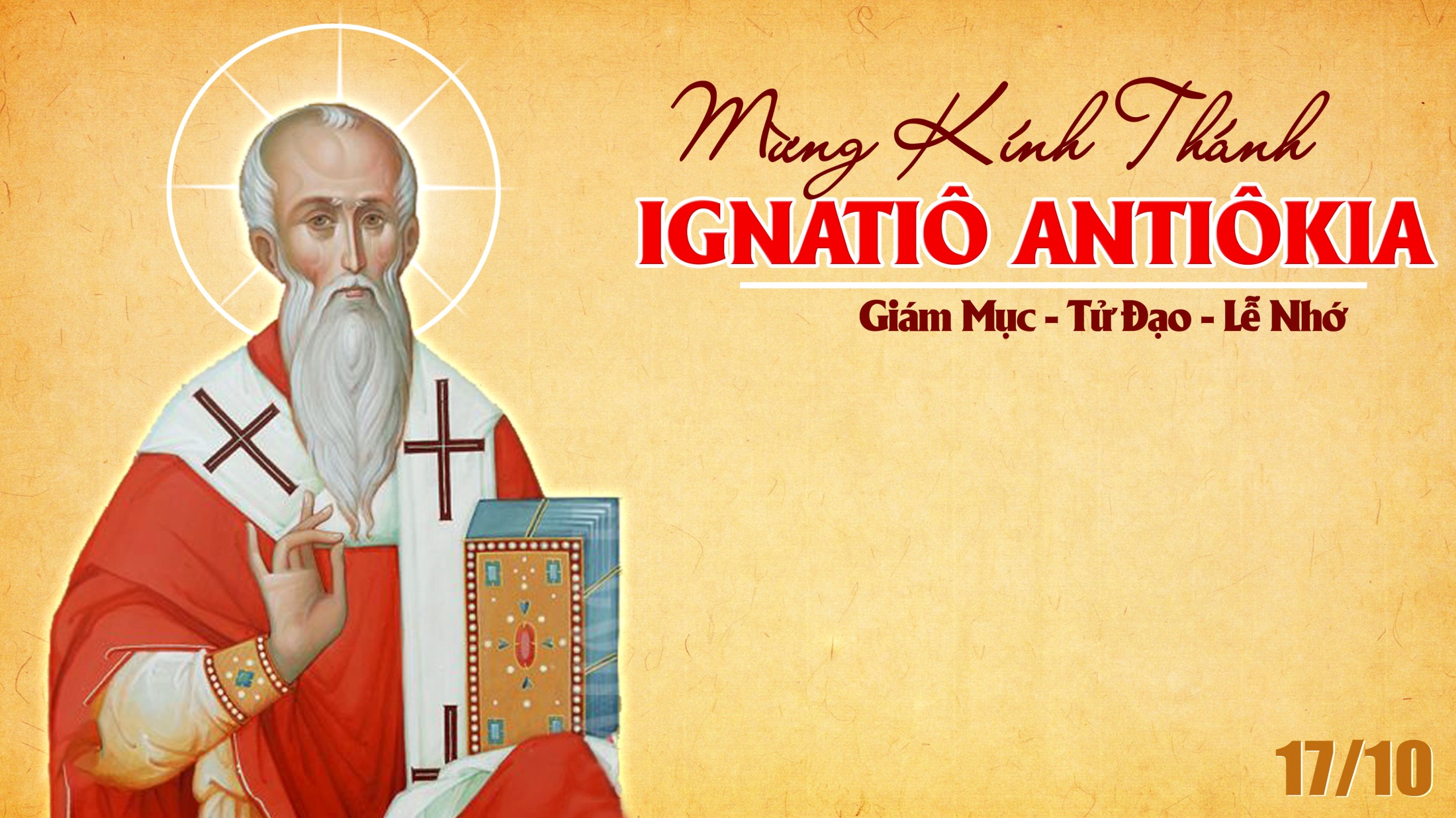 Đáp ca:
Trời xanh tường thuật vinh quang Thiên Chúa.
Alleluia-Alleluia:
Lời Thiên Chúa là lời sống động và hữu hiệu, lời đó phê phán tâm tình cũng như tư tưởng của lòng Người.
Alleluia:
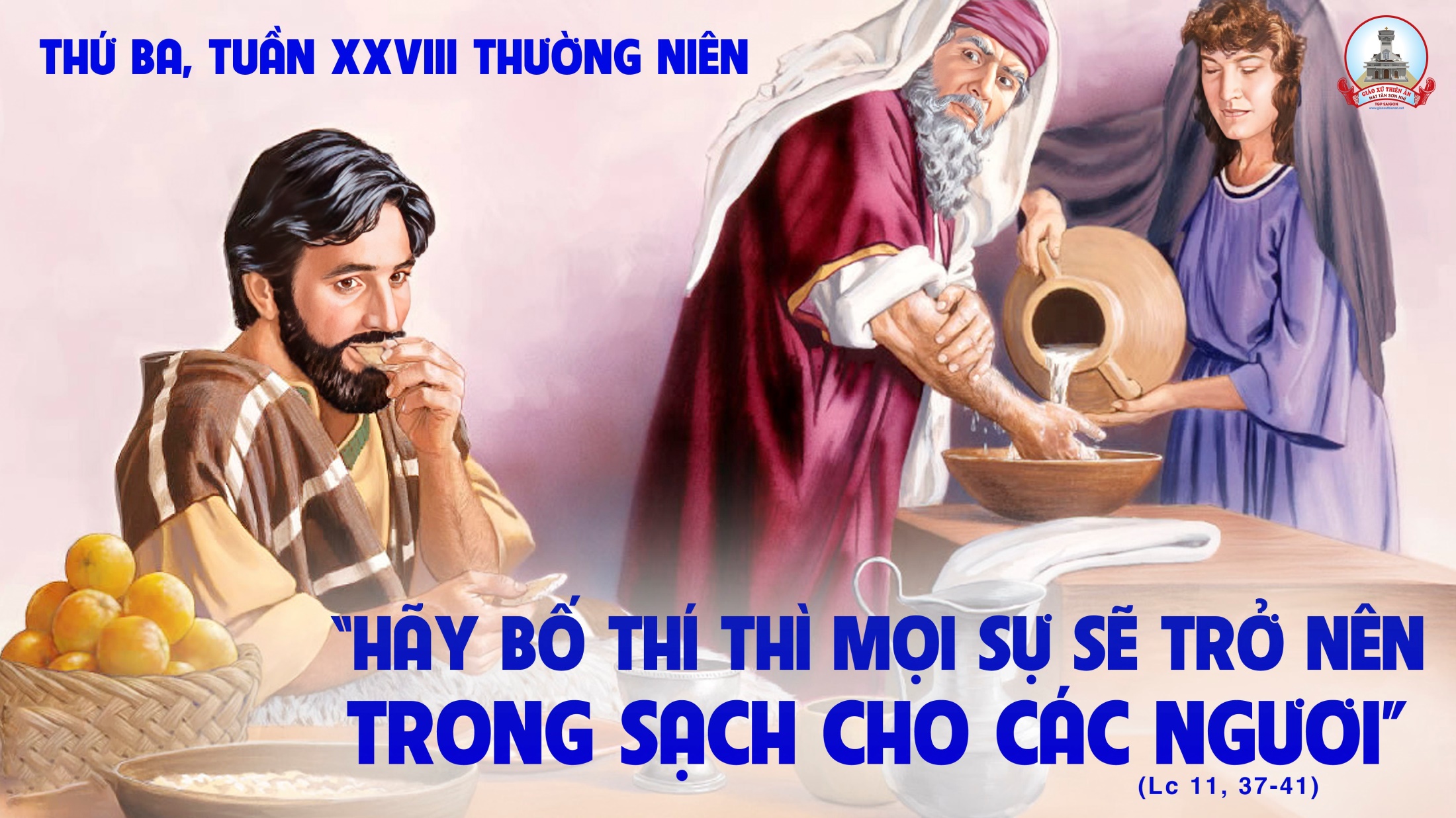 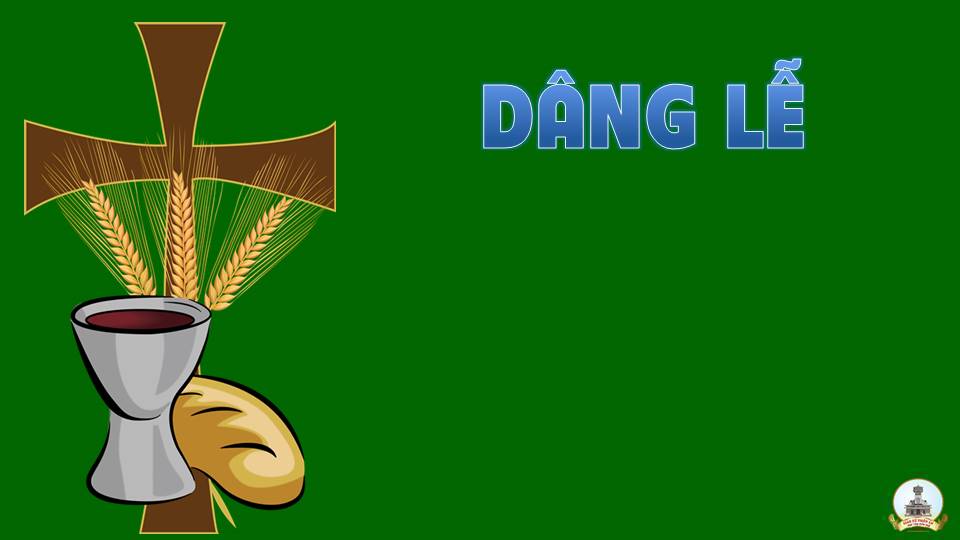 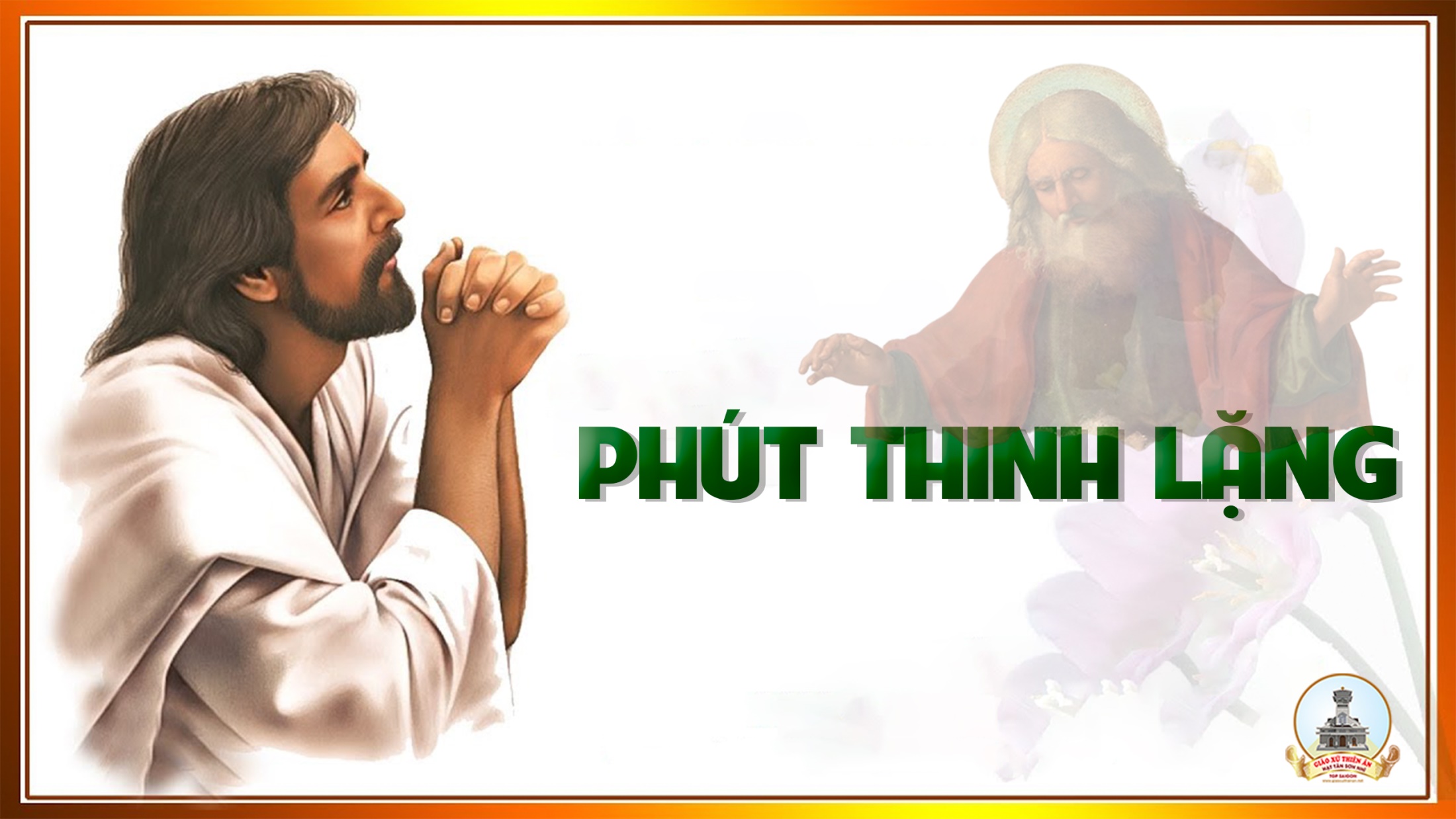 THỨ TƯ NGÀY 18-10THÁNH LUCA, TÁC GIẢ SÁCH TIN MỪNGLỄ KÍNH( sách bài đọc quyển 2 trang 819 )
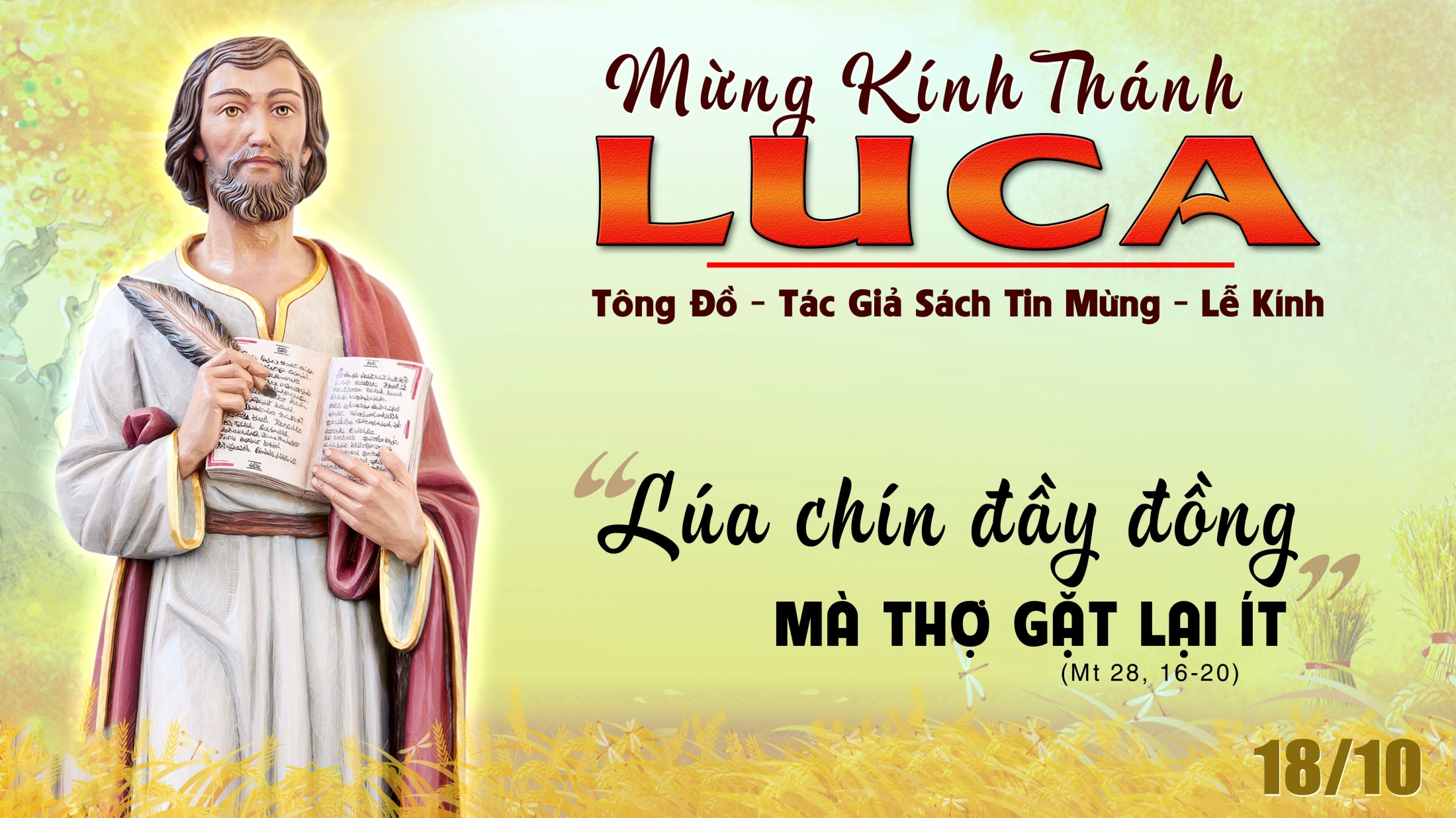 KINH VINH DANH
Chủ tế: Vinh danh Thiên Chúa trên các tầng trời.A+B: Và bình an dưới thế cho người thiện tâm.
A: Chúng con ca ngợi Chúa.
B: Chúng con chúc tụng Chúa. A: Chúng con thờ lạy Chúa. 
B: Chúng con tôn vinh Chúa.
A: Chúng con cảm tạ Chúa vì vinh quang cao cả Chúa.
B: Lạy Chúa là Thiên Chúa, là Vua trên trời, là Chúa Cha toàn năng.
A: Lạy con một Thiên Chúa,            Chúa Giêsu Kitô.
B: Lạy Chúa là Thiên Chúa, là Chiên Thiên Chúa là Con Đức Chúa Cha.
A: Chúa xóa tội trần gian, xin thương xót chúng con.
B: Chúa xóa tội trần gian, xin nhậm lời chúng con cầu khẩn.
A: Chúa ngự bên hữu Đức Chúa Cha, xin thương xót chúng con.
B: Vì lạy Chúa Giêsu Kitô, chỉ có Chúa là Đấng Thánh.
Chỉ có Chúa là Chúa, chỉ có Chúa là đấng tối cao.
A+B: Cùng Đức Chúa Thánh Thần trong vinh quang Đức Chúa Cha. 
Amen.
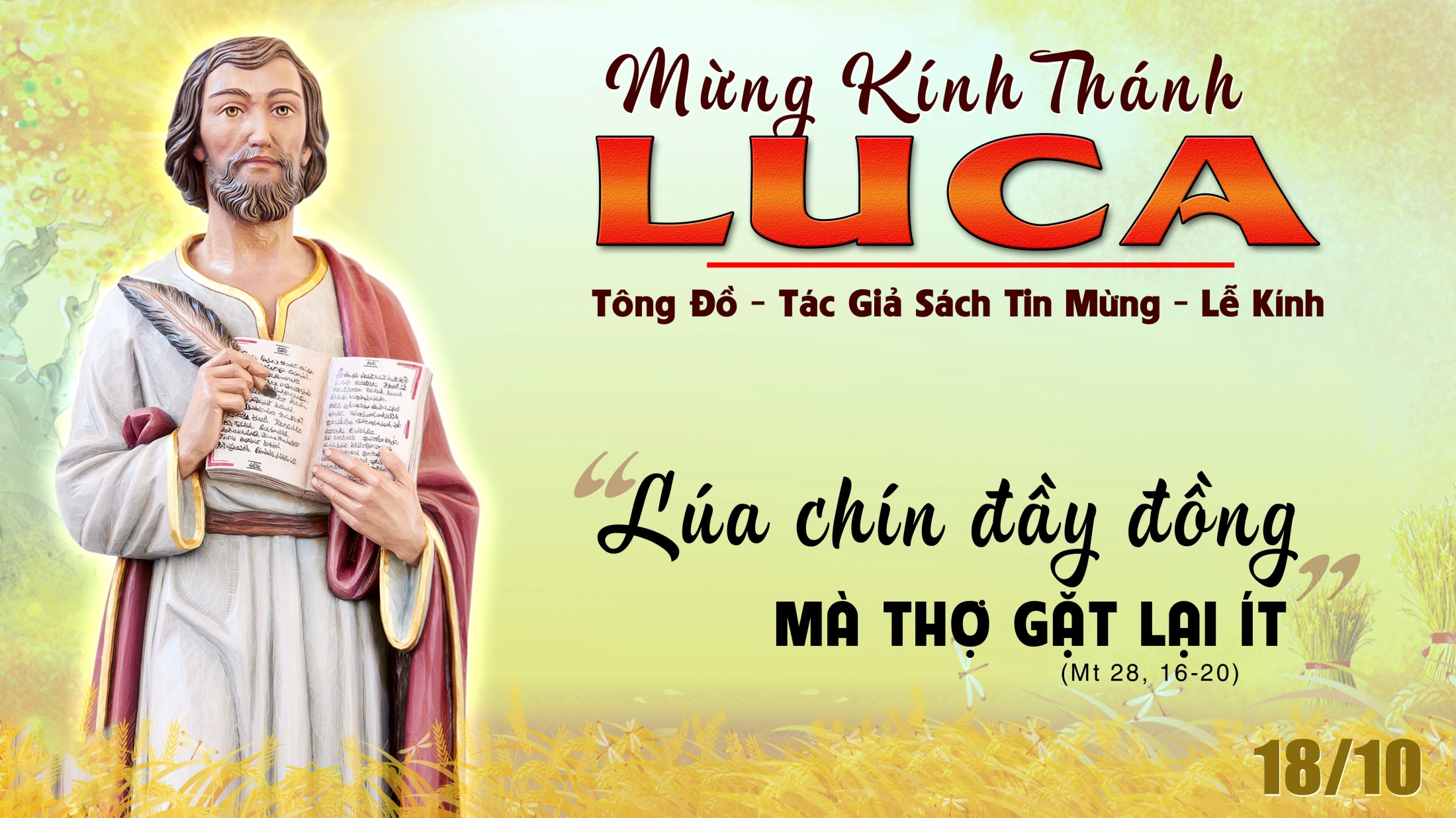 Đáp ca: Lạy Chúa kẻ hiếu trung với Chúa được biết triều đại Ngài rực rỡ vinh quang.
Alleluia-alleluia: Chúa nói: Chính Thầy đã chọn anh em từ giữa thế gian, để anh em ra đi, sinh được hoa trái, và hoa trái của anh em tồn tại. Alleluia.
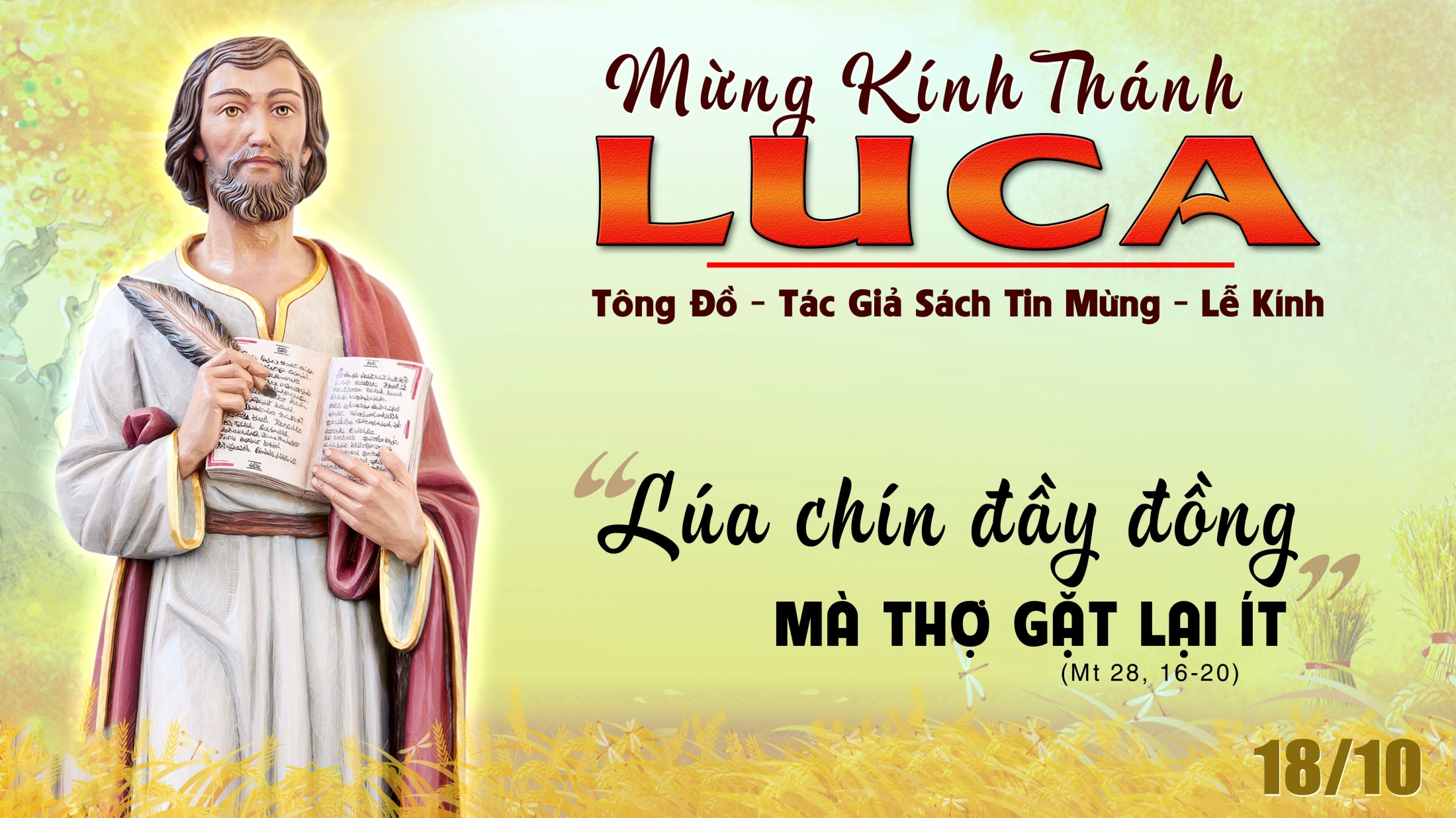 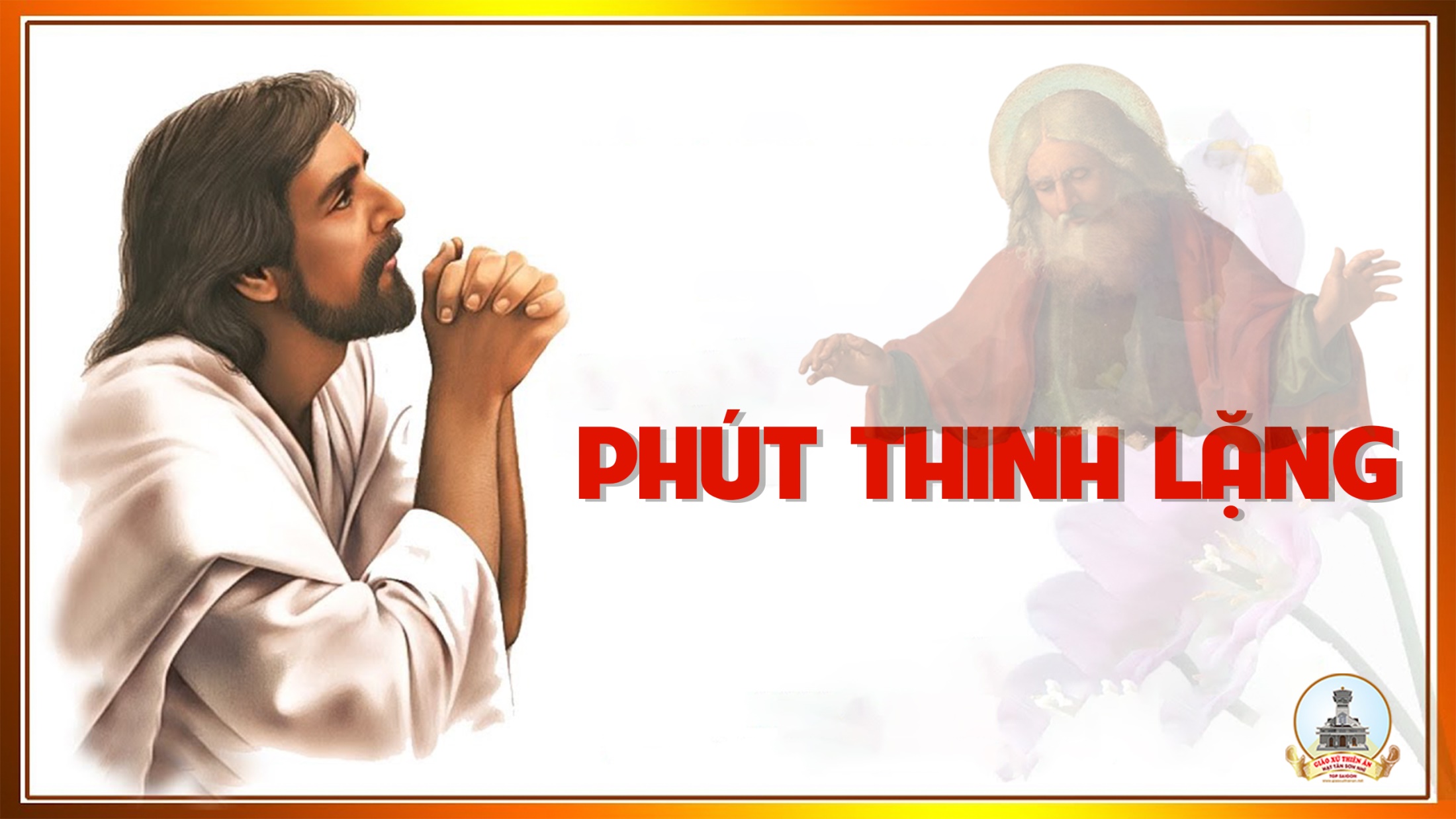 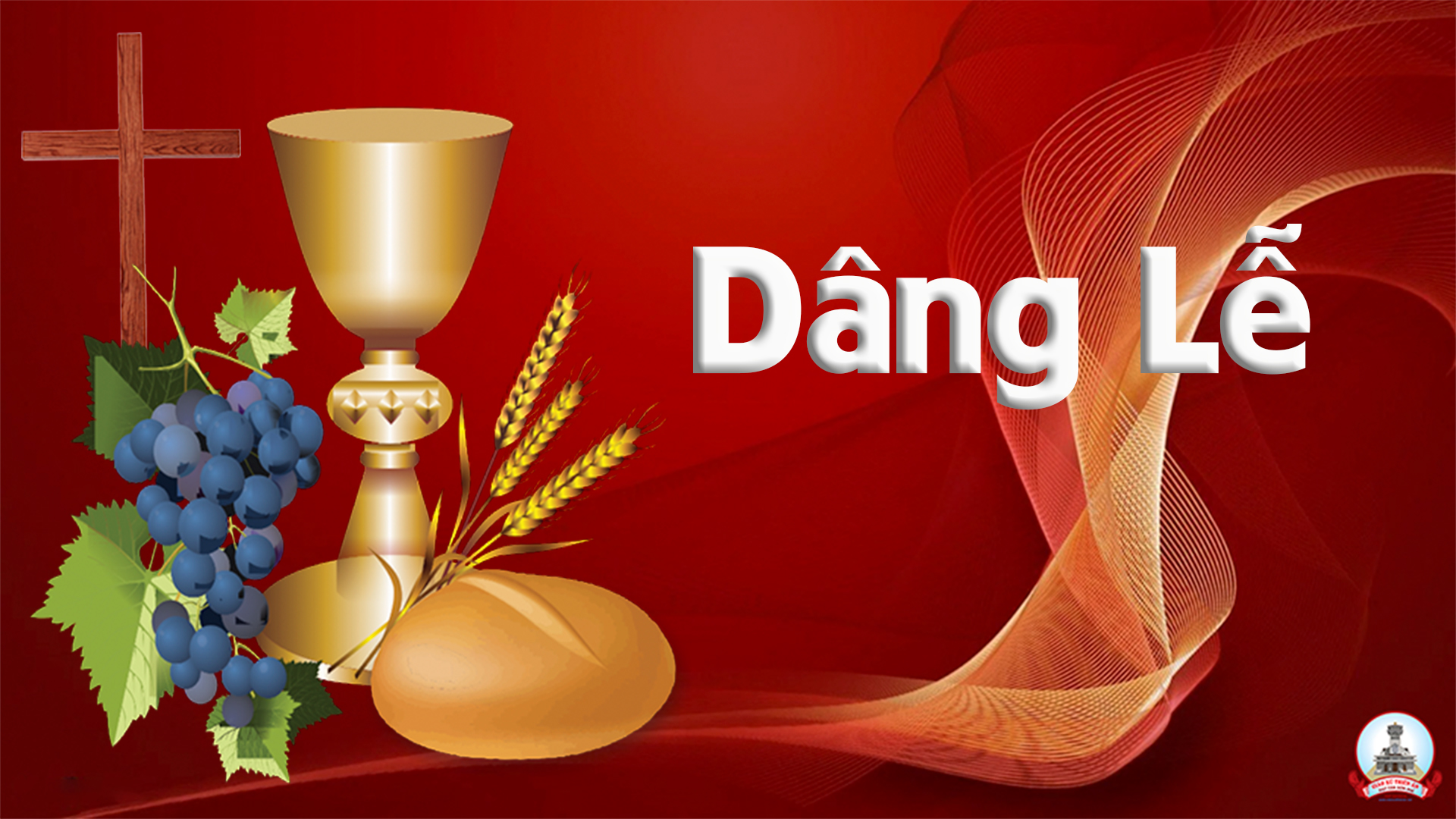 THỨ TƯ
SAU CHÚA NHẬT XXVIII
THƯỜNG NIÊN
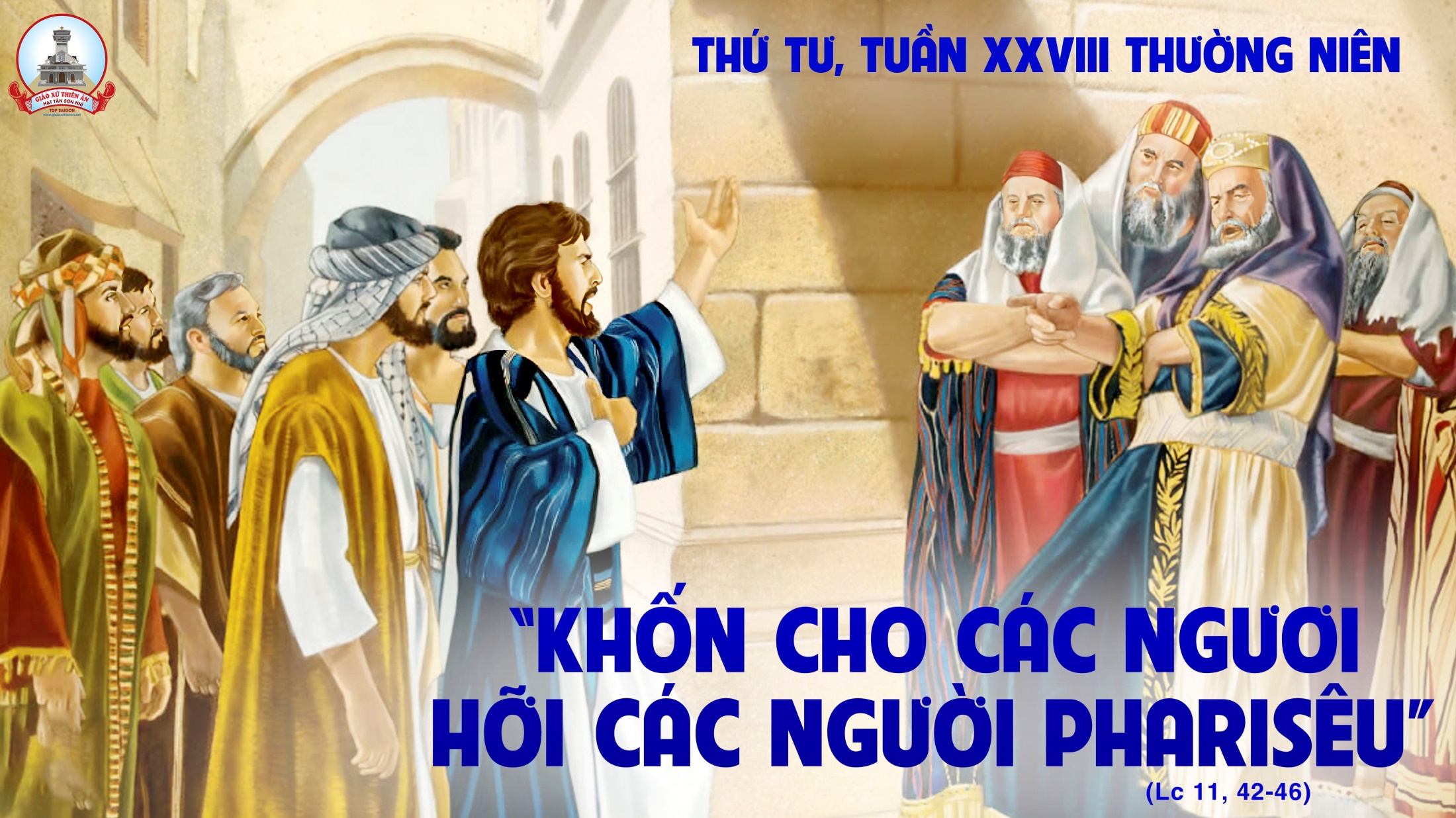 Đáp ca:
Lạy Chúa, Ngài theo tội phúc mà thưởng phạt mỗi người.
Alleluia-Alleluia:
Chúa nói : Chiên của tôi thì nghe tiếng tôi ; tôi biết chúng, và chúng theo tôi.
Alleluia:
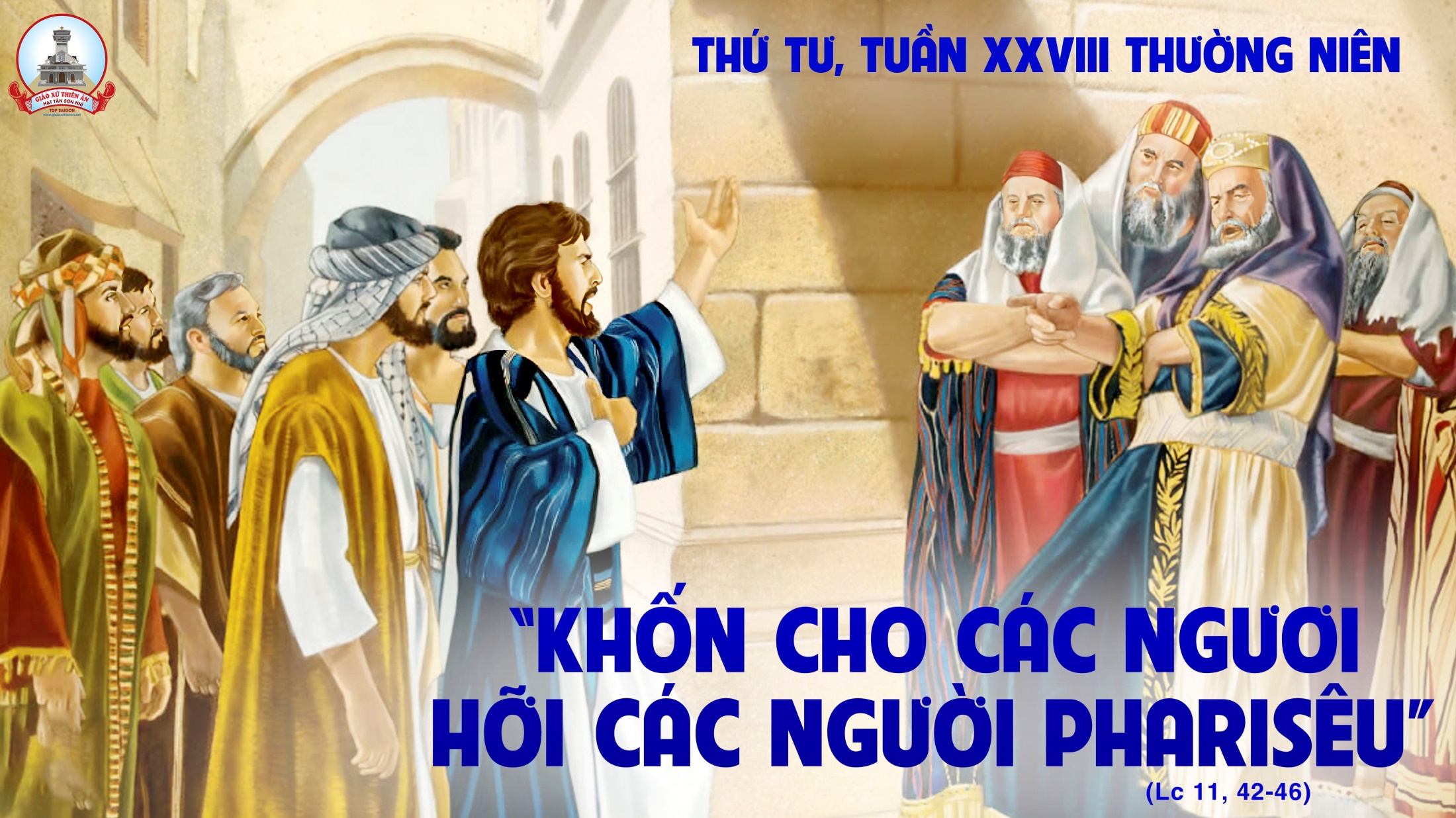 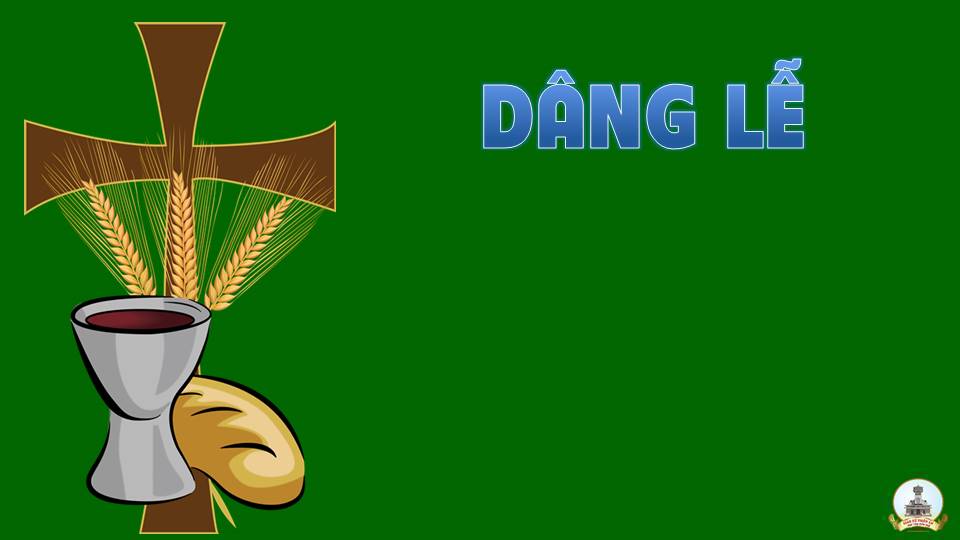 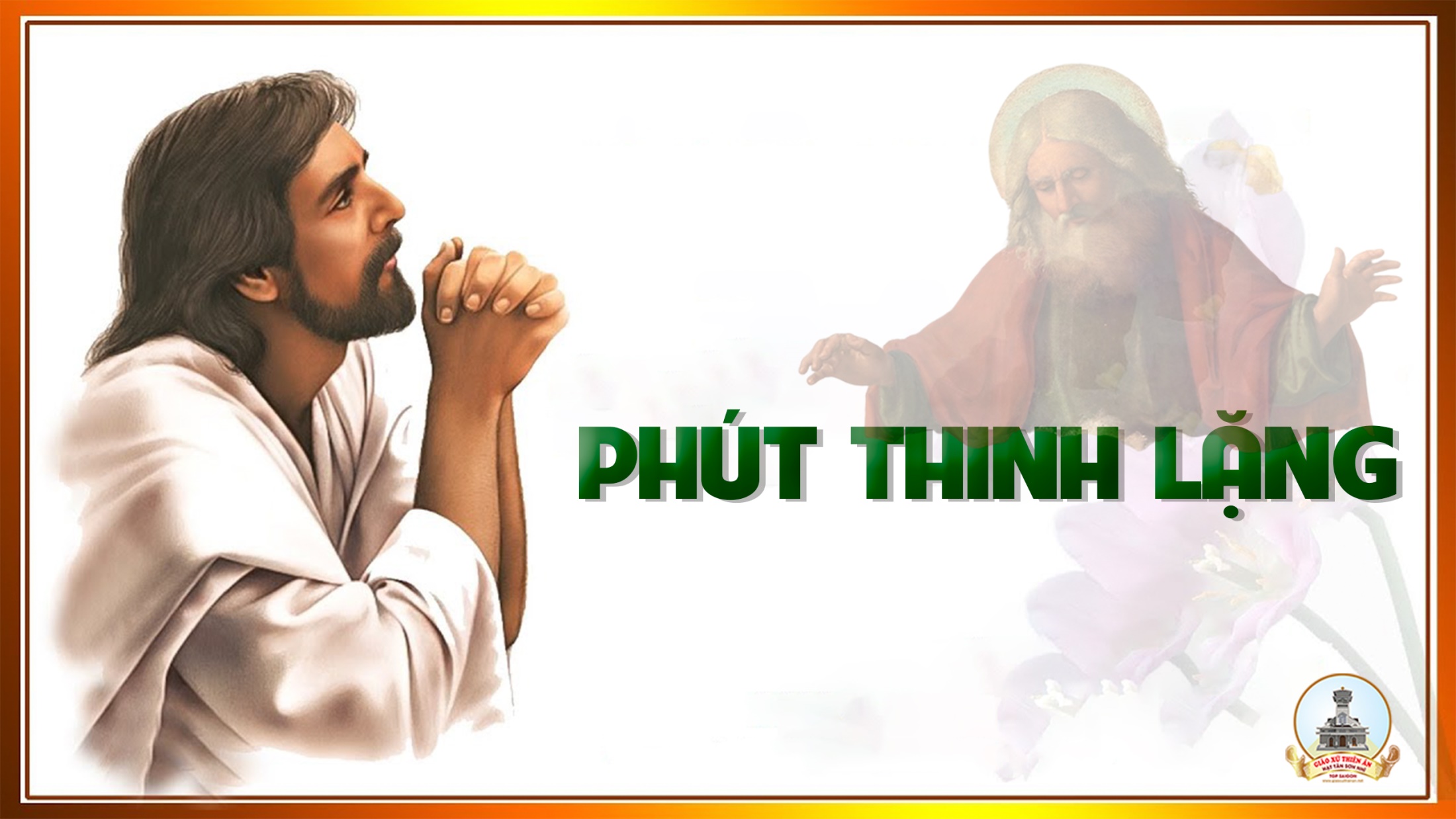 THỨ NĂM
SAU CHÚA NHẬT XXVIII
THƯỜNG NIÊN
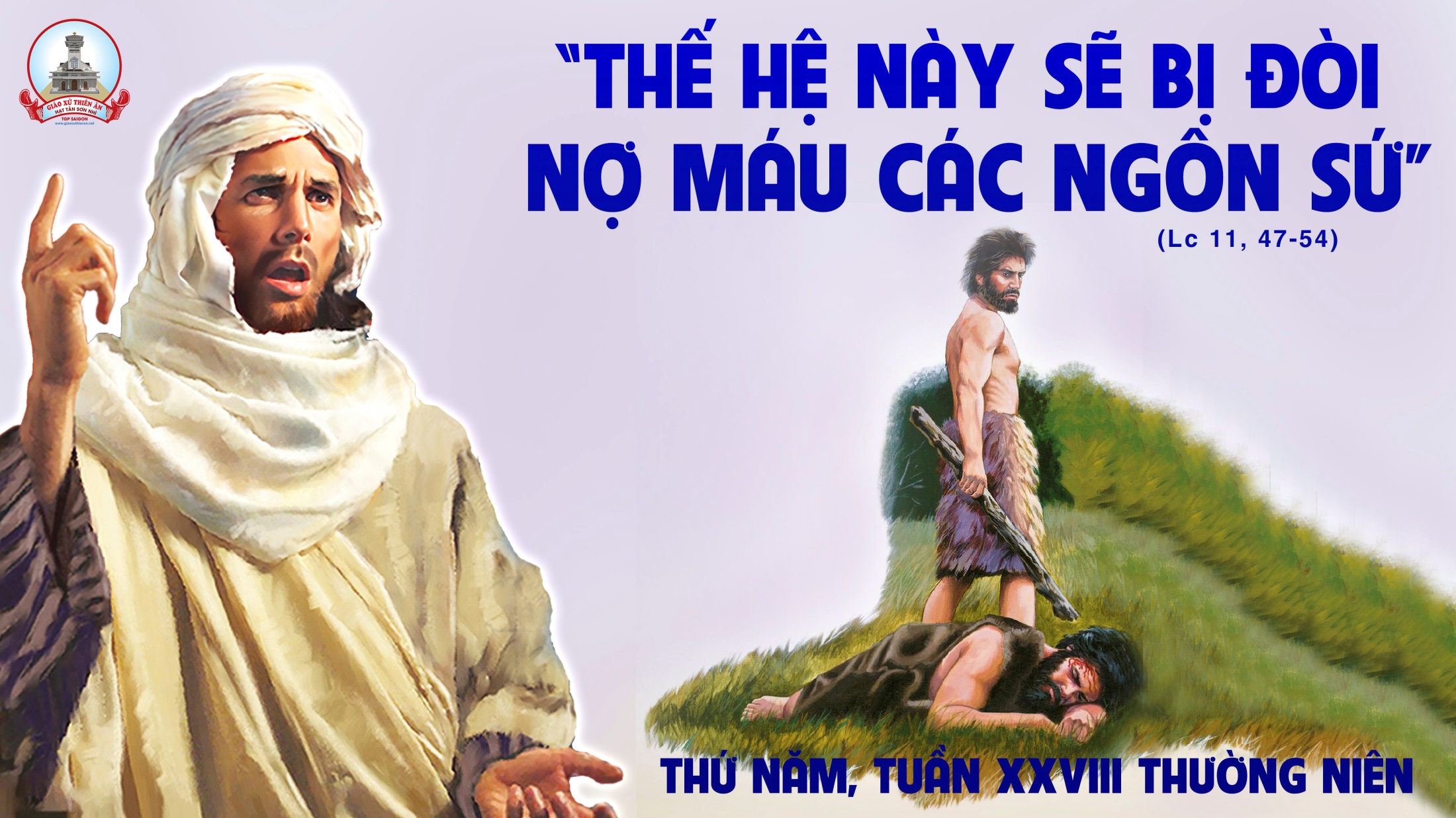 Đáp ca:
Chúa luôn từ ái một niềm, ơn cứu độ nơi Người chan chứa
Alleluia-Alleluia:
Chúa nói : Chính Thầy là con đường, là sự thật và là sự sống. Không ai có thể đến với Chúa Cha mà không qua Thầy.
Alleluia:
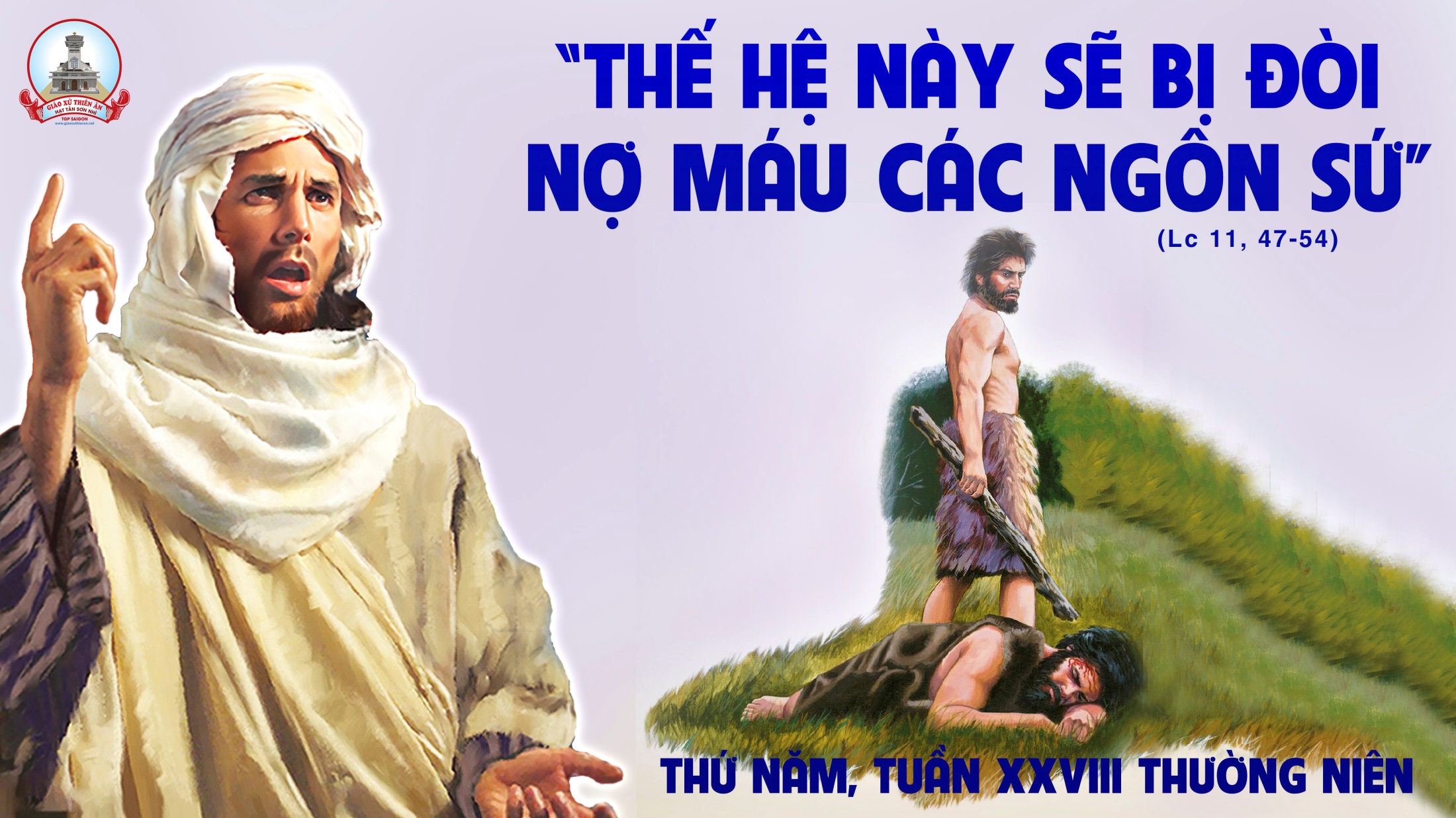 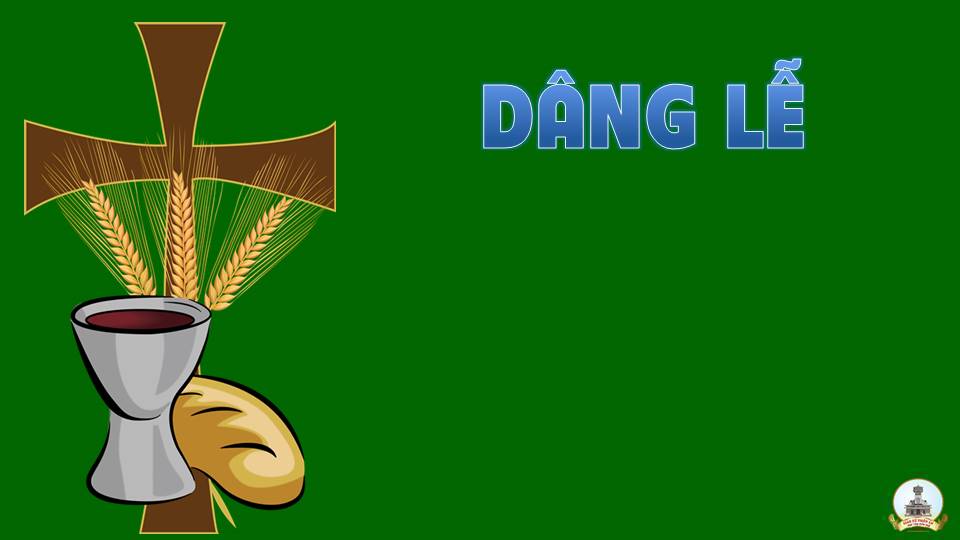 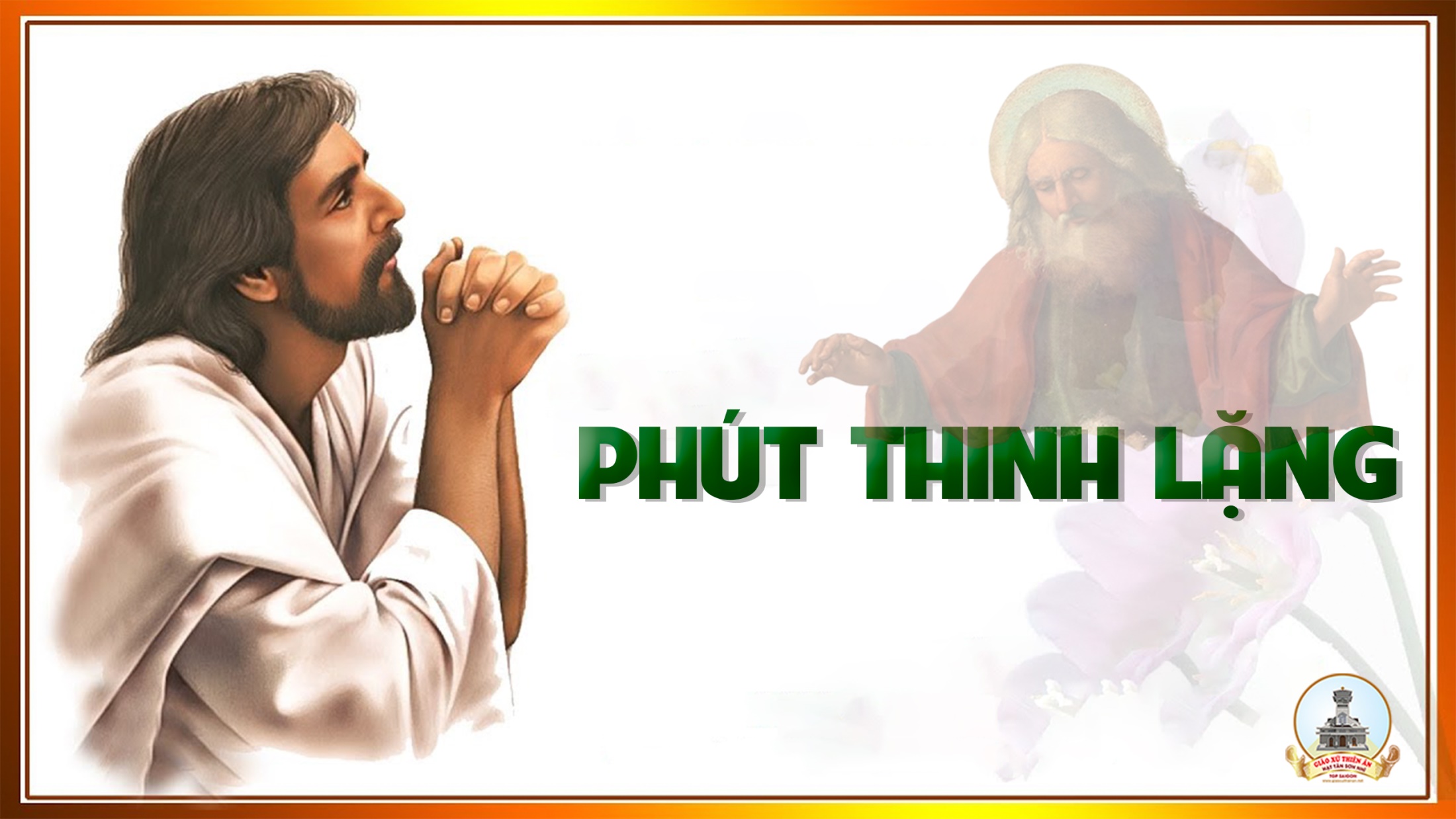 THỨ SÁU
SAU CHÚA NHẬT XXVIII 
THƯỜNG NIÊN
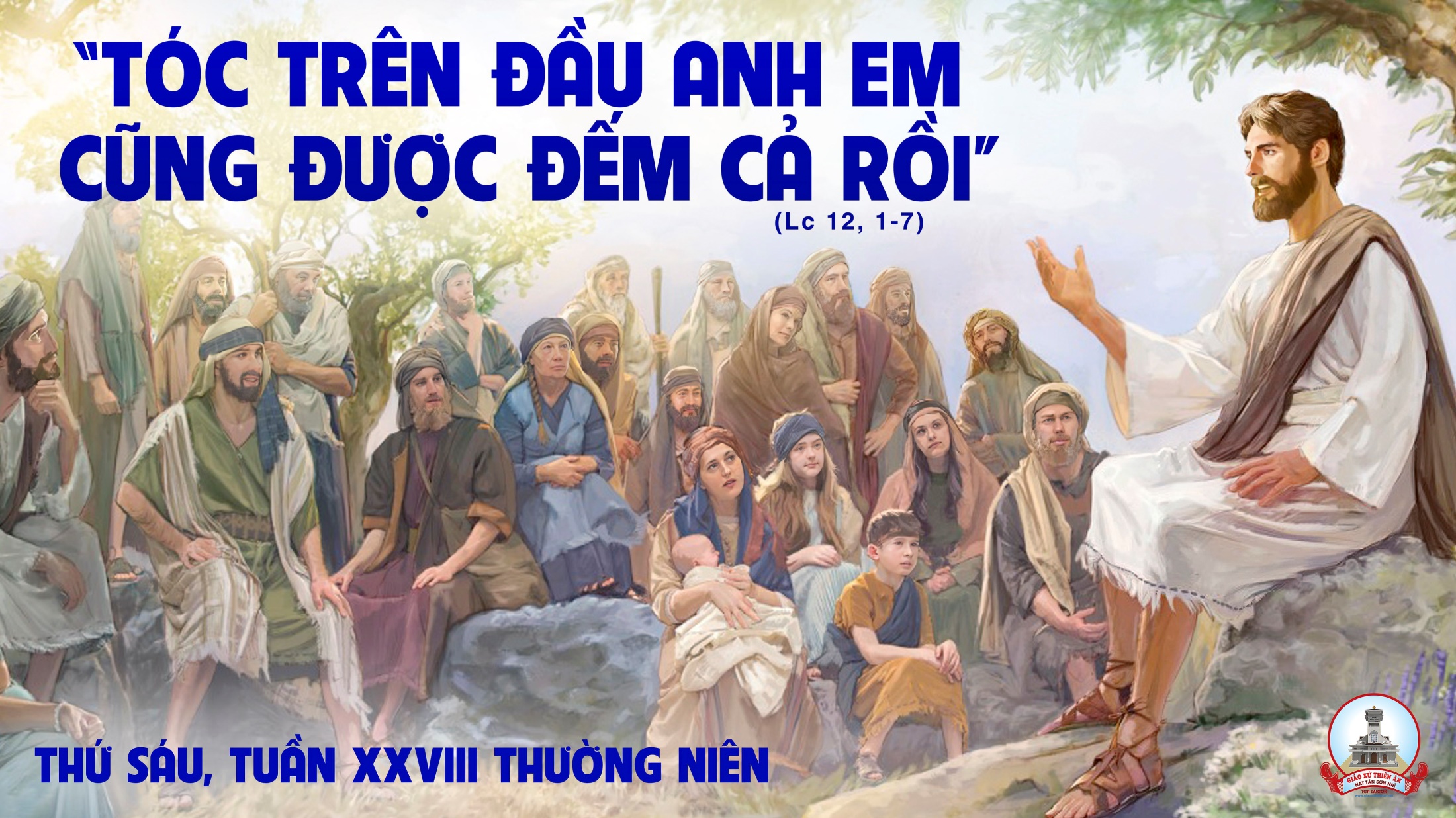 Đáp ca:
Chính Chúa là nơi ẩn náu, khắp bốn bề trổi vang những khúc ca mừng con được giải thoát.
Alleluia-Alleluia:
Xin đổ tình thương xuống chúng con, lạy Chúa, như chúng con hằng trông cậy nơi Ngài.
Alleluia:
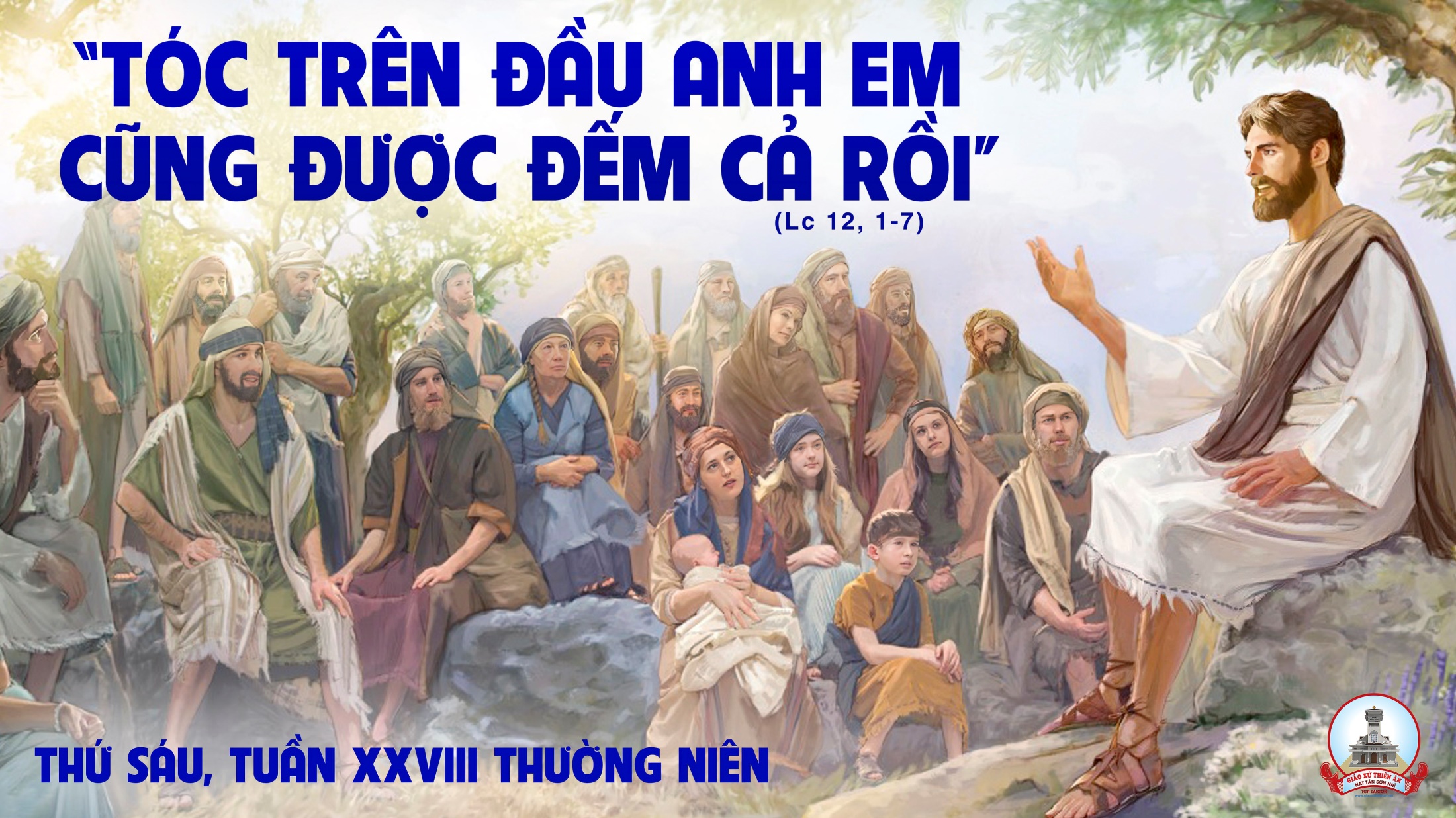 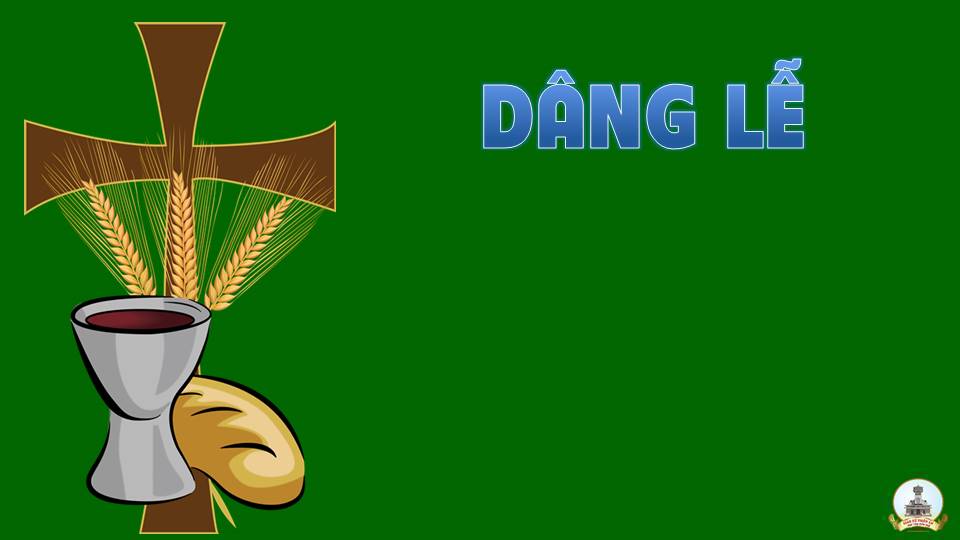 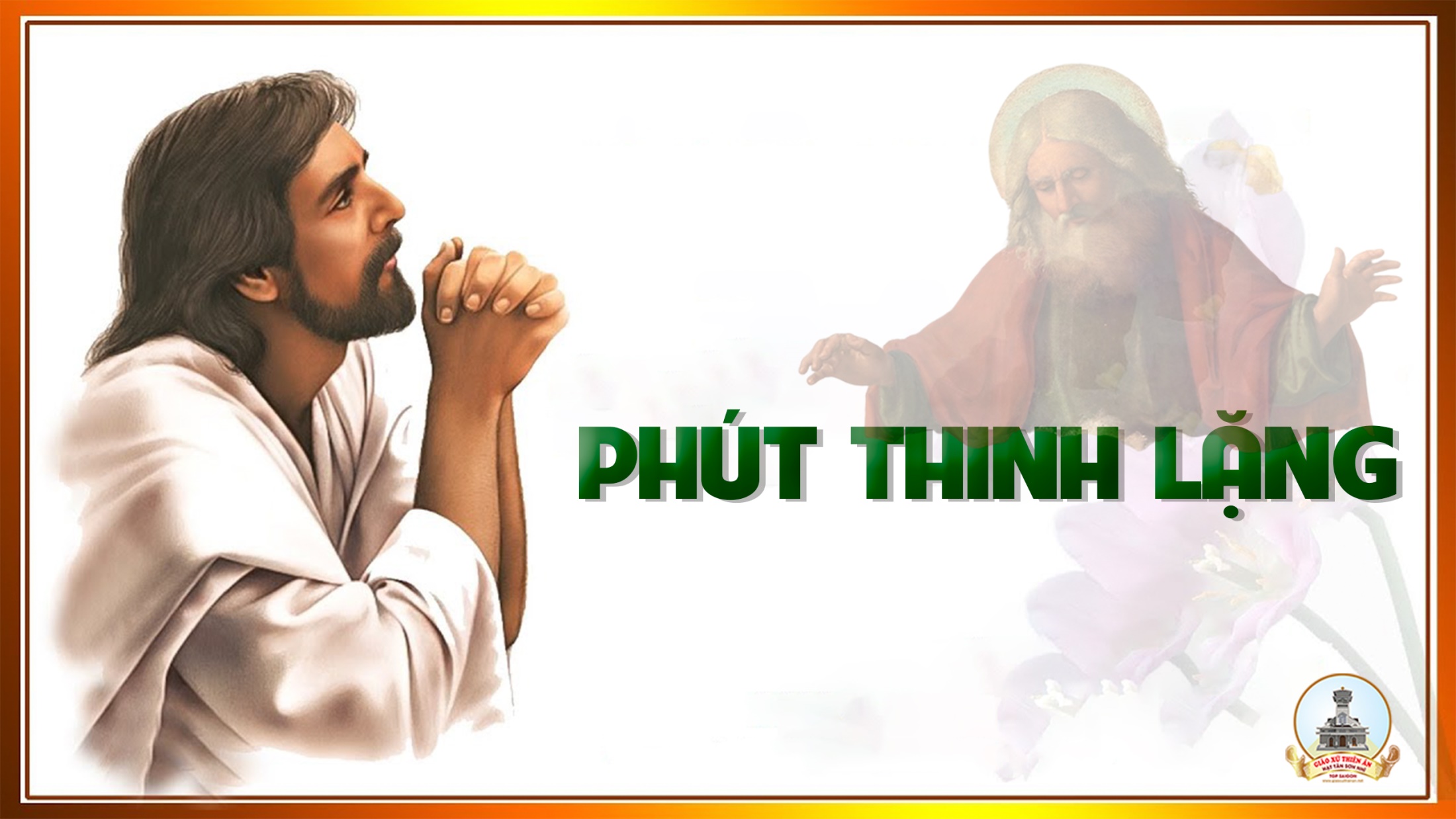 THỨ BẢY
SAU CHÚA NHẬT XXVIII 
THƯỜNG NIÊN
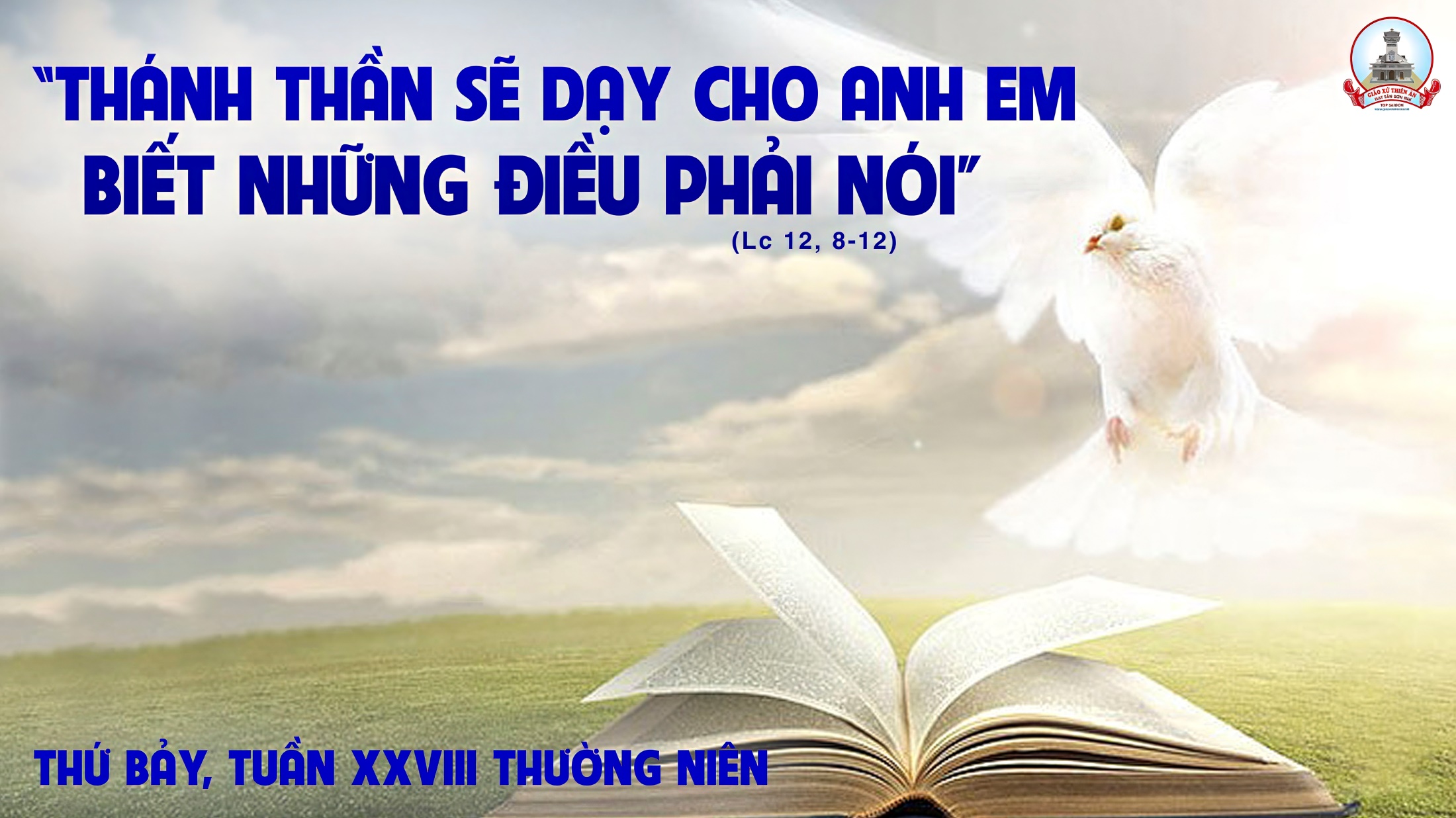 Đáp ca:
Giao ước đã lập ra, muôn đời Chúa nhớ mãi,
Alleluia-Alleluia:
Chúa nói : Thần Khí sự thật sẽ làm chứng về Thầy. Cả anh em nữa, anh em cũng làm chứng về Thầy.
Alleluia:
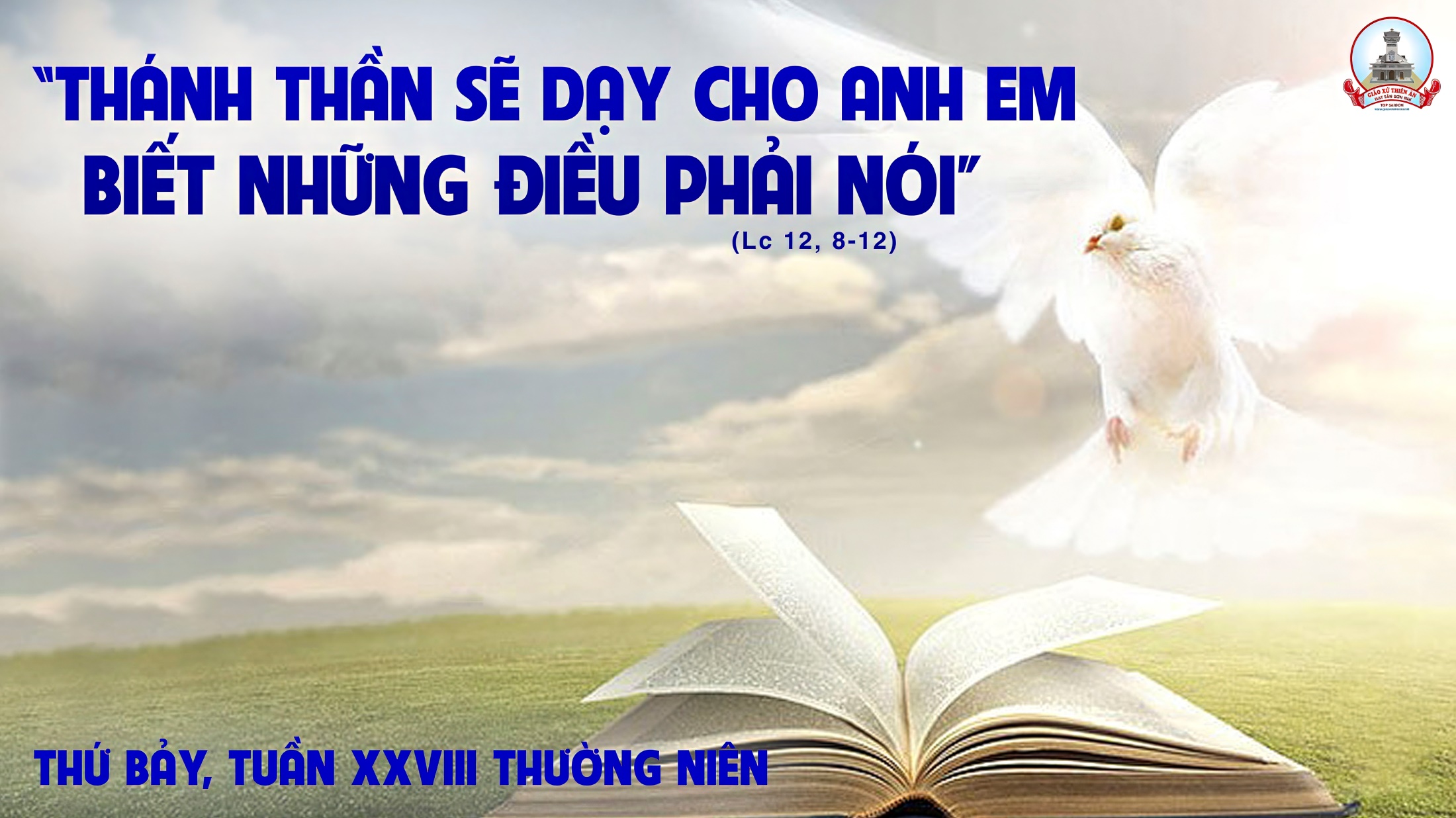 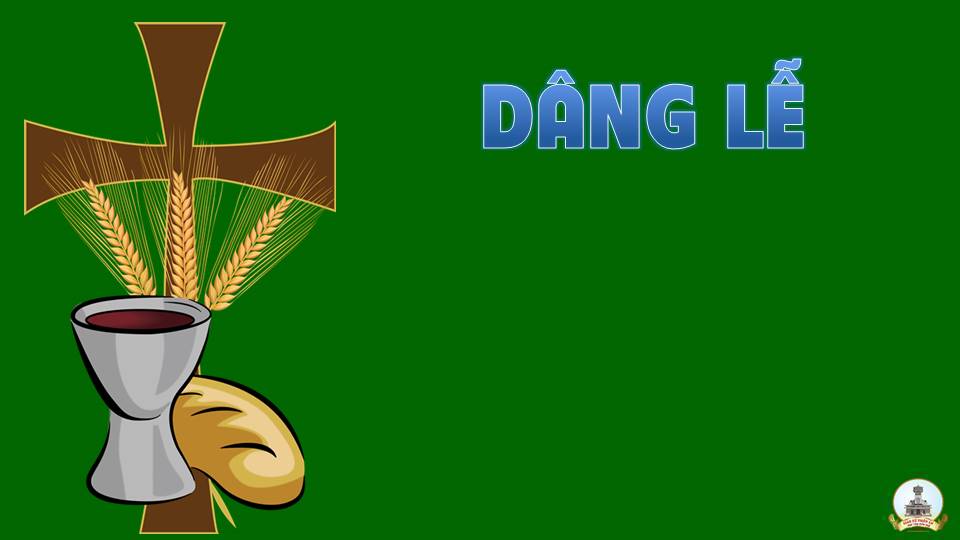 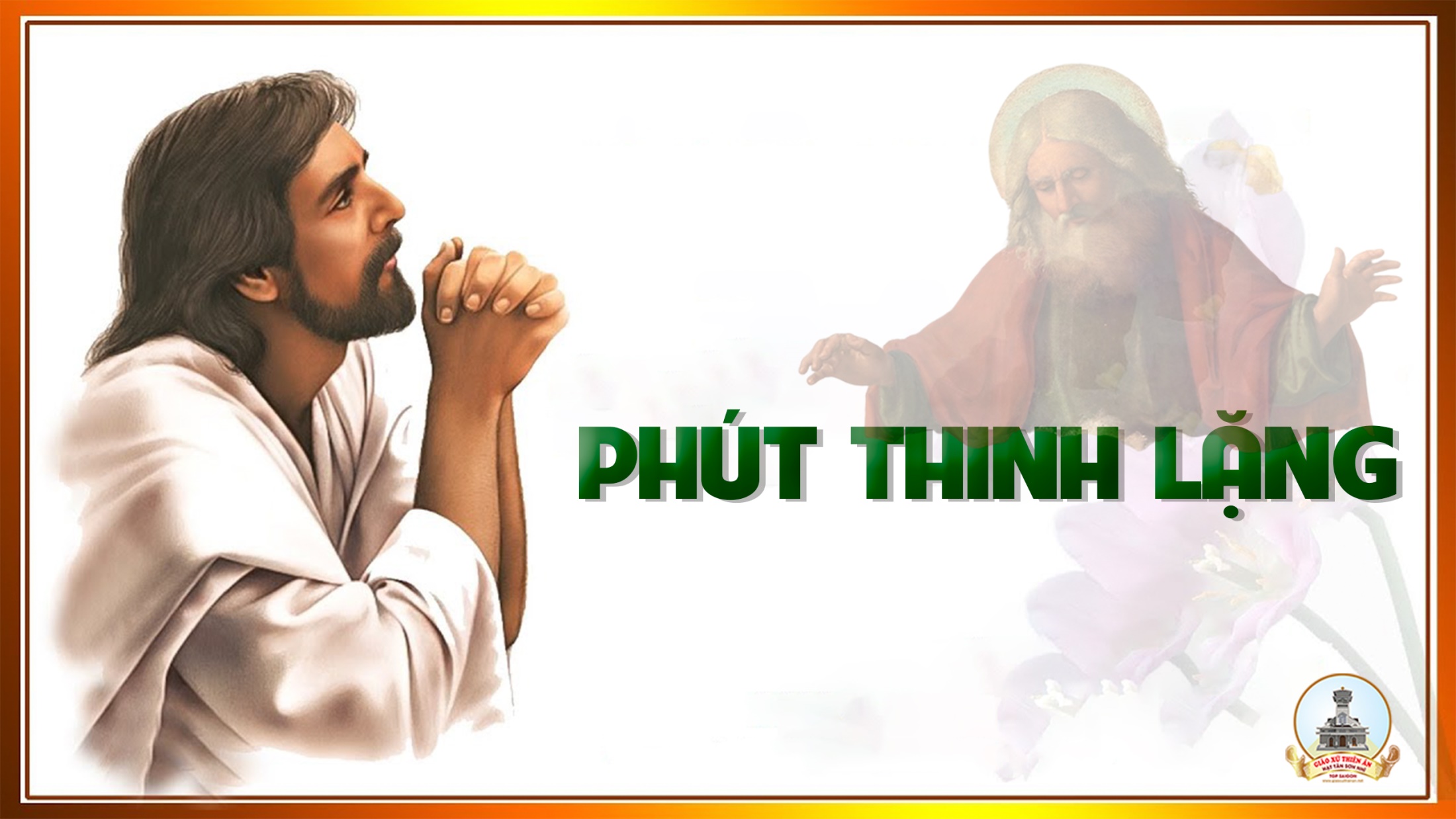